Implementing a Geospatial Database at the Arboretum at Penn State
GEOG 596A: Capstone Project
James Spayd
August 4, 2015
Advisor: Professor Ken Tamminga
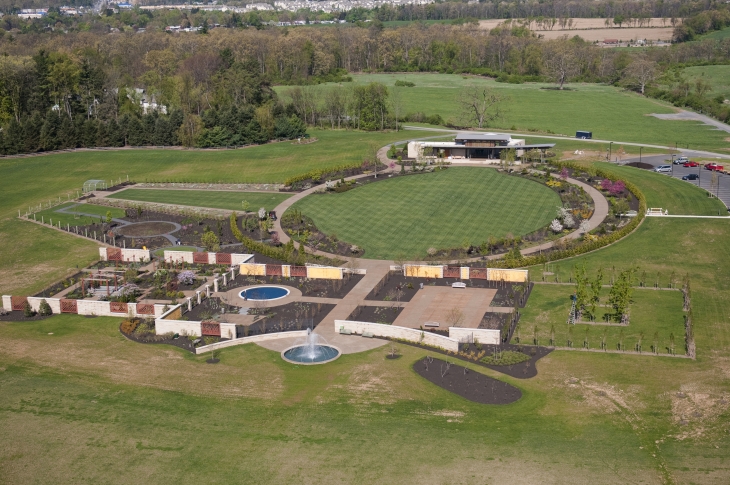 Presentation Overview
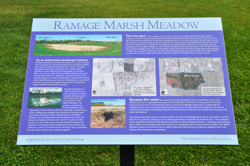 History of PSU Arboretum
Goals
Timeline
Data Collection Methods
Data Storage (Current/Future)
Application Development
Future Considerations


Interpretative Signs
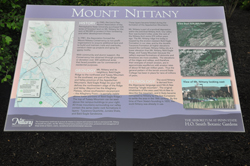 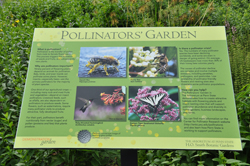 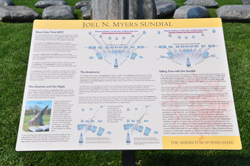 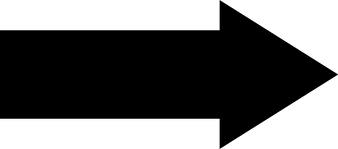 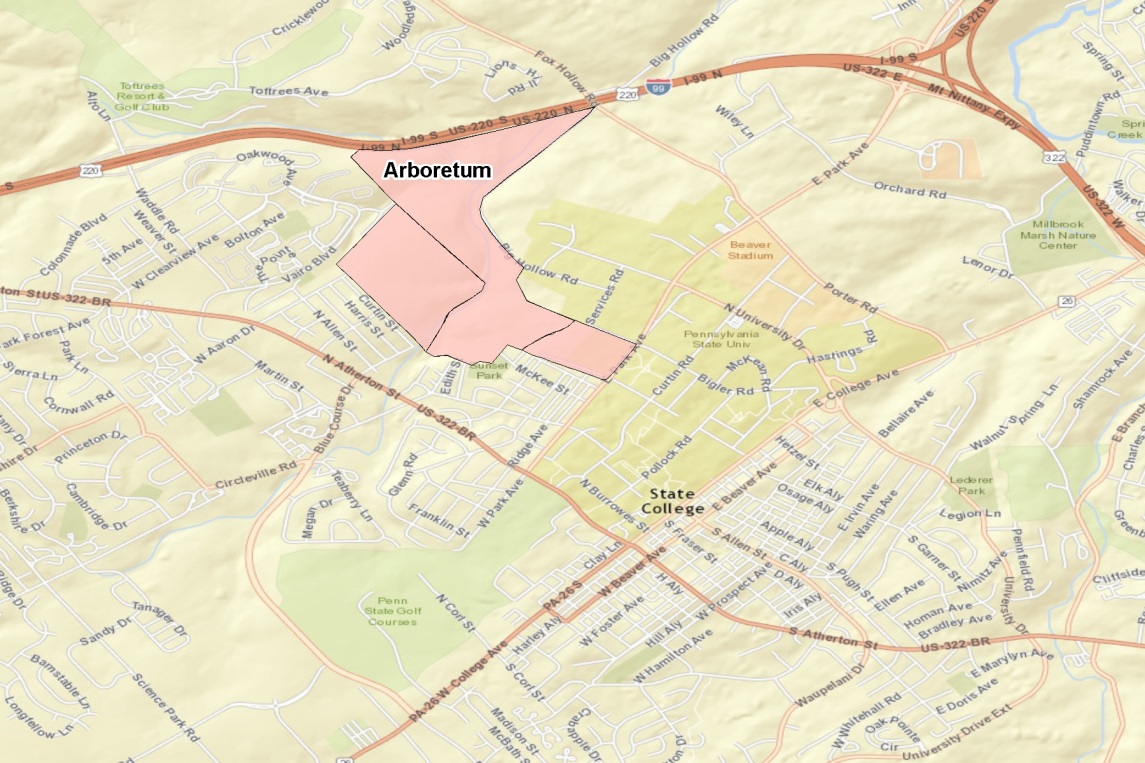 Study Area
Arboretum  at Penn State
(400 acres)

 
Big Hollow 
(232 acres) 
Overlook Heights Upland    (90 acres)
Mitchell Tract 
(73 acres)


The main focus of this project is the mapping of the H.O Smith Botanical Gardens located on the Mitchell Tract

Big Hollow and Overlook Heights Currently managed as Pennsylvania natural areas.
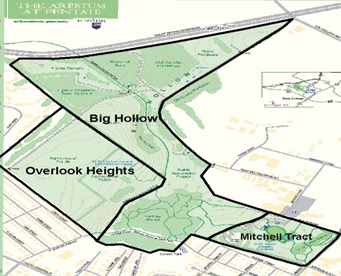 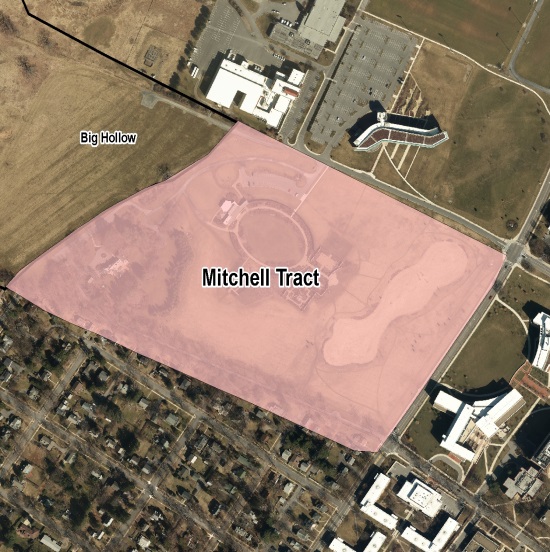 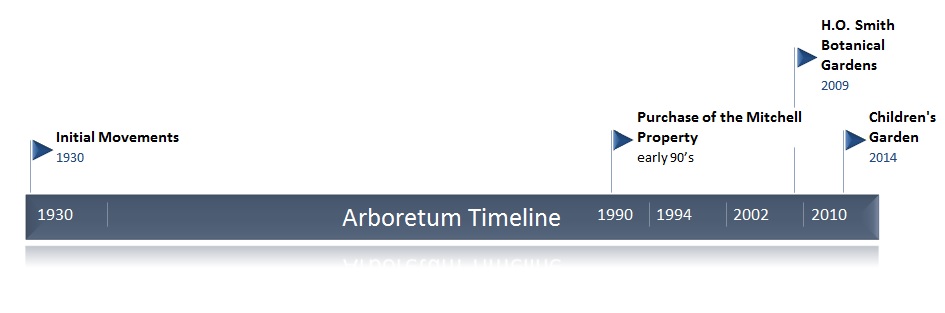 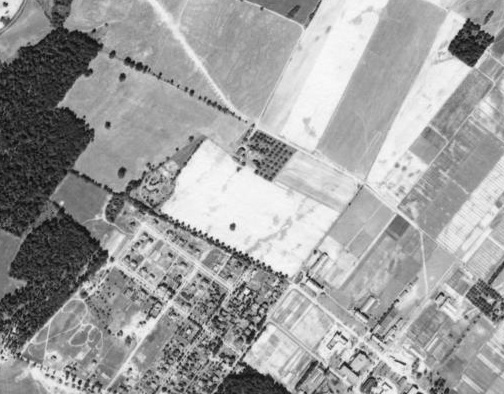 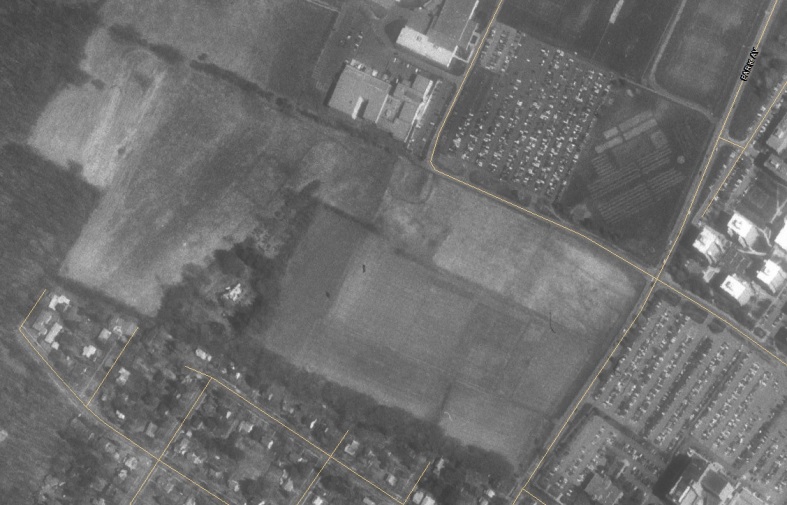 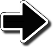 1993
1938
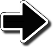 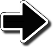 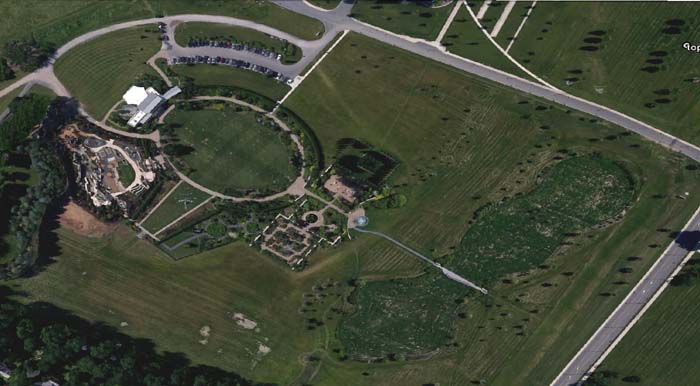 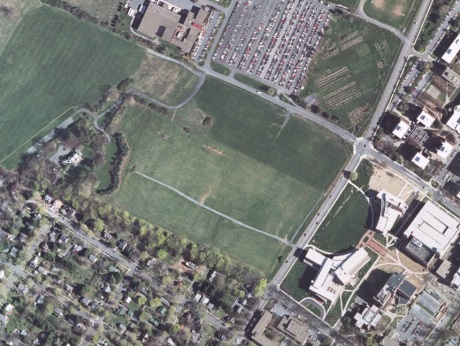 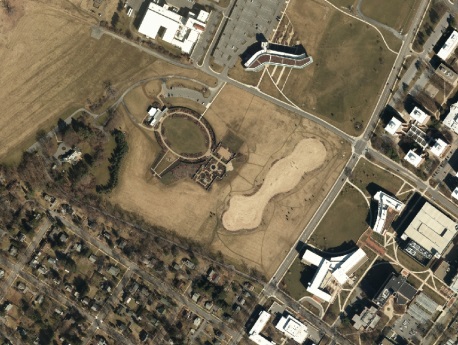 2014
2012
2005
Goals and Outcomes
PRIMARY GOAL
MISSION
The mission of The Arboretum at Penn State is to engage the  academic strengths of the University in promoting scholarship and education about plants and their history and importance on earth.
VISION
The Arboretum at Penn State strives to be a place of beauty and renewal, a venue for the arts, and a pathway to discovery and enrichment for all who visit.
CORE VALUES
Above all else, the staff and supporters of The Arboretum at Penn State are dedicated to excellence, emphasizing the quality of collections, materials, function, and design. 
Mission, Vision, and Core Values from The Arboretum at Penn State website (http://arboretum.psu.edu/)


Expected Outcomes from Primary Goal 
 Create a spatial system, from planting to online mapping 
 Create base maps of gardens, lands, and facilities  
 Map memorial/commemorative items
 Spatially enable plant accession database (Lat/Long all plant centers)
 Migrate existing database from BG Base to Iris BG
 Create desktop application of memorial/commemorative items
 Create desktop application of all plant accessions locations 
 Create mobile application of all plant accessions locations
Timeline
Populate ArcGIS Public Garden Data Model w/Base Data
5/1/15 - 5/31/15
Digitize Commemorative Items (Trees, Benches, Plaques)
5/13/15 - 6/30/15
5/13/15 - 6/30/15
Digitize Initial Base Maps (Lawns, Walkways, Buildings, Walls)
6/1/15 - 6/30/15
Setup ArcGIS Collector App.
Meet with Arboretum Web Developer
7/3/15
Expected 2015 Imagery - PSU OPP
7/1/15 - 7/31/15
Setup Arrow GPS Booster and RTK System
7/1/15 - 7/31/15
2015
2016
05
06
07
08
09
10
11
12
2016
02
03
Data Collection/Coordinated with ARB Staff
5/1/15 - 12/31/15
Build Prototype Applications Commemorative Items
8/4/15 - 9/1/15
31 days
Migration of Accession Database from BG Base to Iris BG
8/9/15
49 days
Gather Prototype Feedback
9/1/15 – 10/1/15
49 days
30 days
Build Full Application
10/1/15 - 11/1/15
245 days
Construct Mobile Application
1/1/16 - 3/31/16
1 day
31 days
31 days
1 day
29 days
36 days
41 days
91 days
Comparative Review
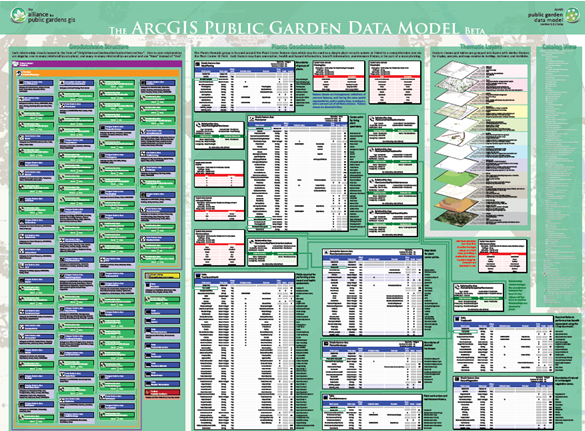 Arnold Arboretum (Harvard)
Database – BG Base
Collection Method – various (survey, hand held) 
GIS Data - Alliance for Public Gardens data model
UC Davis 
Database – Iris BG
Collection Method – iPad 
GIS Data - Alliance for Public Gardens data model
Hoyt Arboretum (Portland, OR)
Database – Iris BG, Iris BG mapping component 
Collection Method –  azimuth and distance from known  point 
GIS Data – esri in house model 
Denver Botanical Gardens
Database – BG-Base\BG-Map
Collection Method – GPS data with a Trimble GeoXT
GIS Data - NA
Longwood Gardens
Database – BG-Base
Collection Method –  iPad Garden Notepad +
GIS Data - Alliance for Public Gardens data model
Norfolk Botanical Gardens 
Database – Iris BG (switch from BG-Base\BG-Map)
Collection Method – hand held WindowCE, Digitizing, 
GIS Data –Iris Map
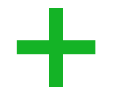 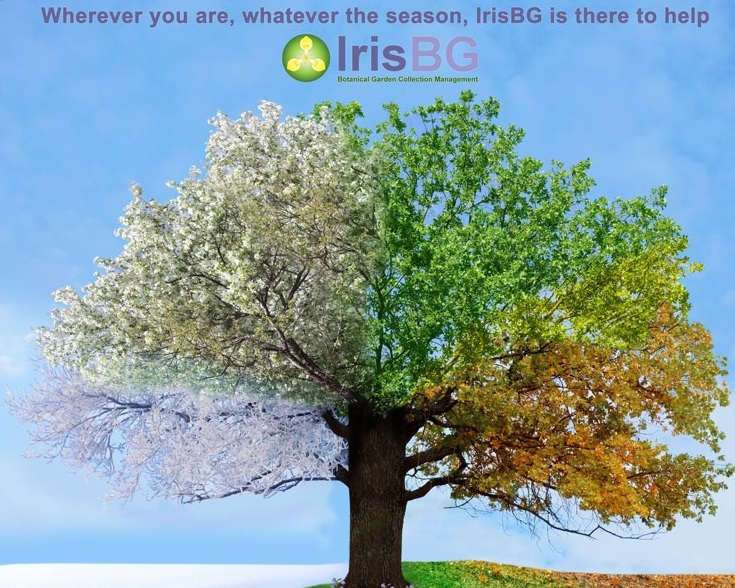 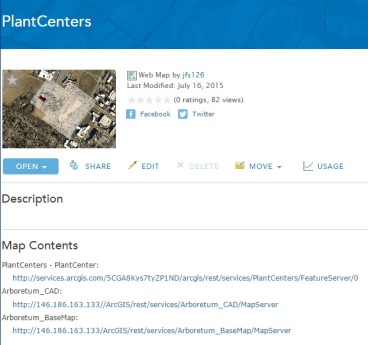 Data Collection Methods
Digitize
Gardens, structures
Commemorative items (benches, trees, plaques)

Mobile Data Collection
ArcGIS collector app
iPad  
Arrow GPS Booster (next slide)
Aerial photography/CAD
       (base map navigation) 

Join Point to Database
Extract from online 
Link to accession database 
       by Accession ID
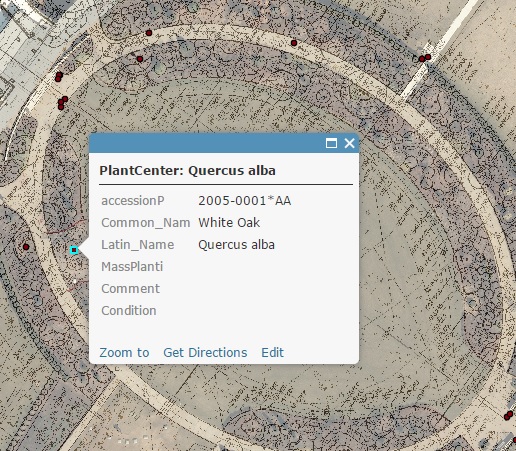 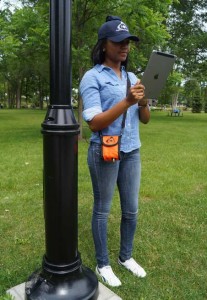 GPS BoosterArrow 100 GNSS Receiver by EOS Positioning Systems
Key Features
  Full GNSS :     GPS/GLONASS/Galileo/BeiDou/QZSS
  iOS compatible
  60cm real-time accuracy
  Supports Esri software



Accuracy checked against 
 Geodetic Control Stations 
       (State College, Black Moshannon)
Still testing to improve performance
Improved -  2.5 meters to sub meter.
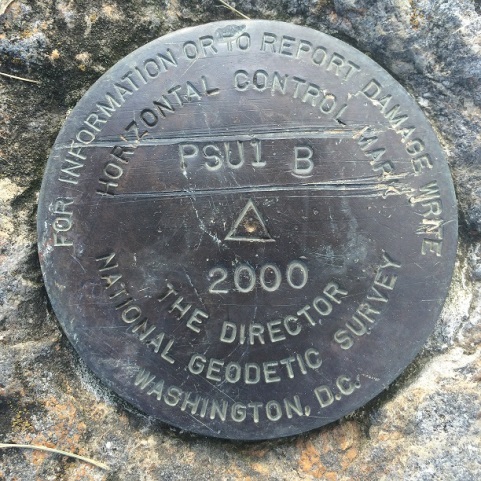 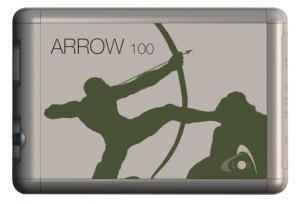 Database Migration
Current




Query Based Interface (Not User Friendly),  Lacks Good Spatial Functionality


Future



GUI Interface (User Friendly), Excellent Spatial Functionally (esri) ,  Integrated with
ArcGIS Public Garden Data Model, Mapping Component, Good Support
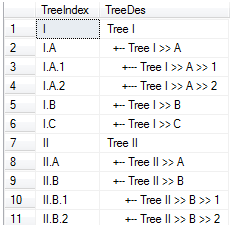 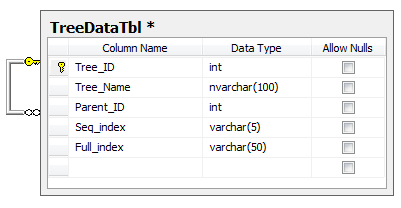 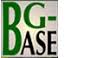 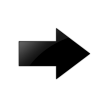 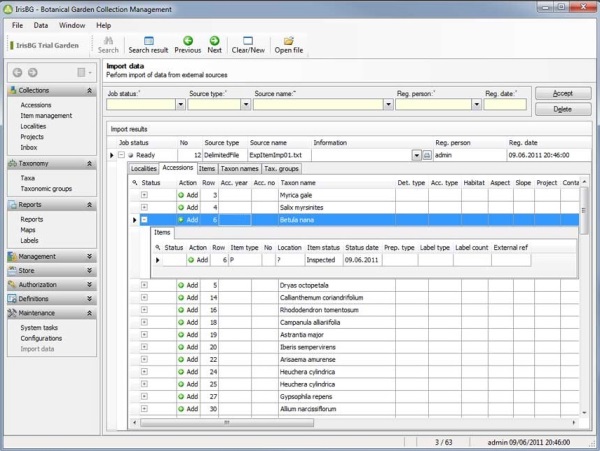 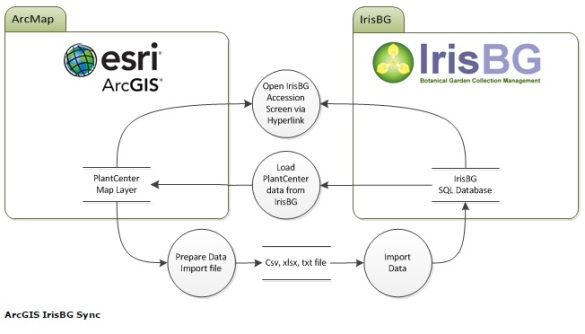 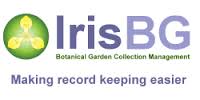 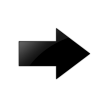 Data and Version Documentation
This Database will grow with the Growth of the Arboretum. 
Many different people will be involved over time. 
The key to successfully accomplishing this, is good documentation.
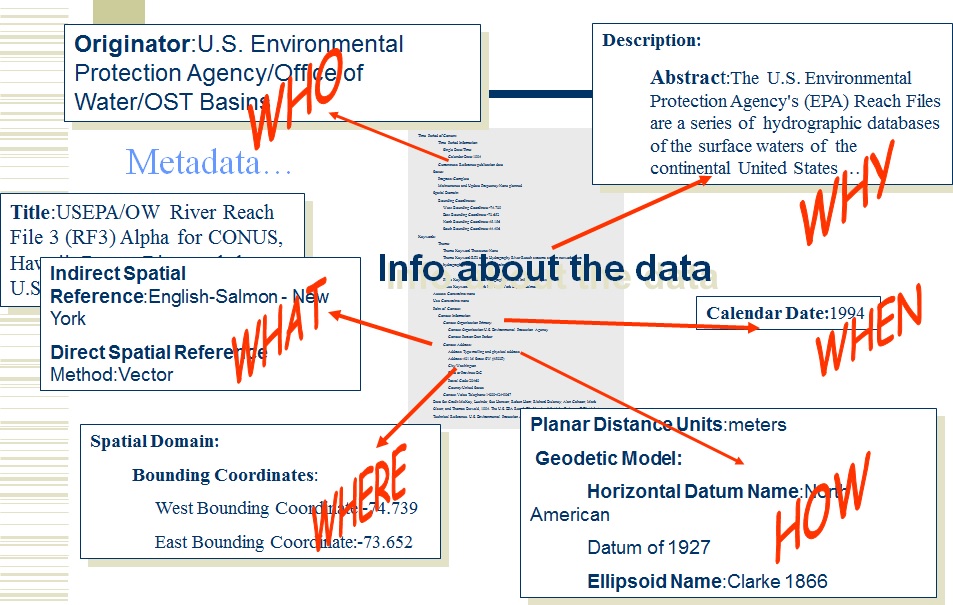 Application Needs Assessment (personas of potential application users)
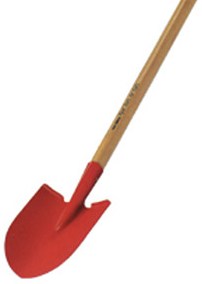 Arboretum Staff
Internal mechanism to maintain the day-to-day operations. (update/move accessions, measure areas for planting or burning, quickly make maps)

Development Staff
Show off Donated Items to Donors and Potential Donors

Students
University and K – 12

Volunteers
Extension of the Staff, Uses Applications to Assist Visitors or Help with Daily Operations

Public Visitor
Main Target for Mobile Application - Enhance the Visitors Experience with Navigation and Plant Knowledge

Online Visitor 
Main Target for Desktop Application - Virtually Visit the Arboretum, Have Experience as if They are Actually on the Garden Grounds
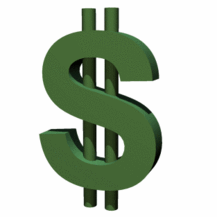 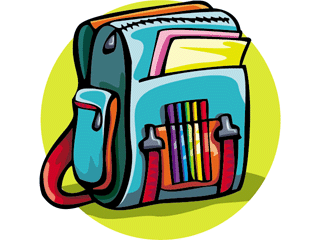 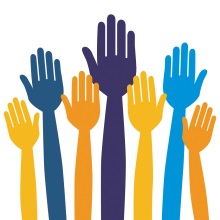 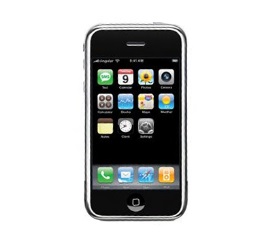 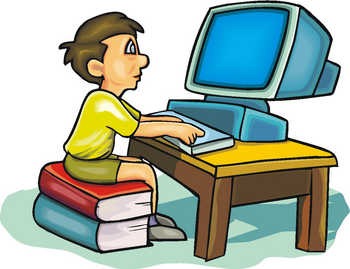 Application Layers and Functionality
Base Layers:
Arboretum polygon base maps 
Arboretum Imagery 2012 
Arboretum Imagery 2010
Arboretum Imagery 2005
Google, Bing, esri Base maps


ArcGIS Public Garden Data Model:
Accession database 
        (plant points Lat/Long)
Mass plantings
Benches
Plaques
Signs
Path and access lanes
Water streams\ponds
Roads  (used for geocoding)
Tools and Functions:
Ability to view plant ,query ,read attributes
Download plant locations as shapefile/geodatabase/excel/CSV
Make and download map w/ title 
Search commemorative items by Donor and Honoree
Search plants by Accession ID, Common Name, Scientific Name

Navigation functions:
Zoom to plant by Accession ID, Common Name, Scientific Name

 Featured tours 
        (see layer of  all conifer, maple, lilac, etc.)

Destinations 
       (zoom to Meadow Marsh, Strolling Garden, etc.)
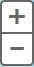 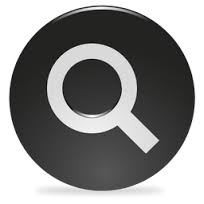 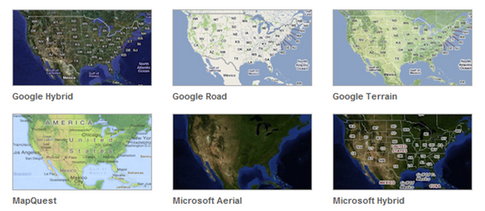 Commemorative Items
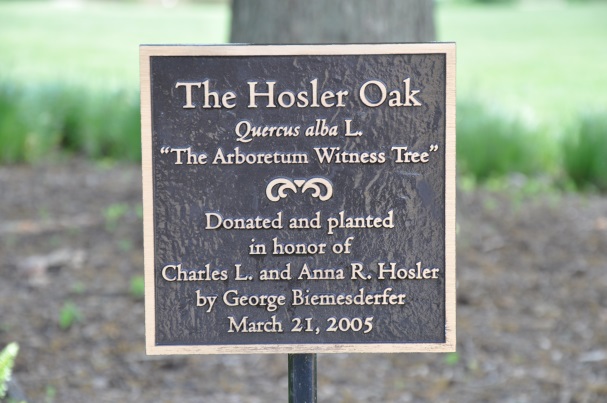 Trees
Plaques
Benches
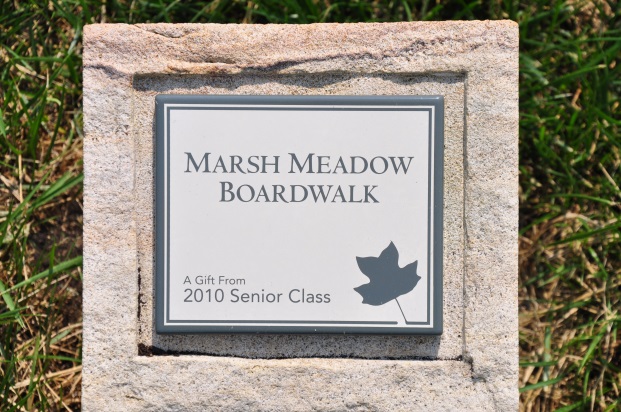 1.  Large Items, Digitize

2.  Pictures 

3. Thank You to Sponsors
     (potential for more sponsors)
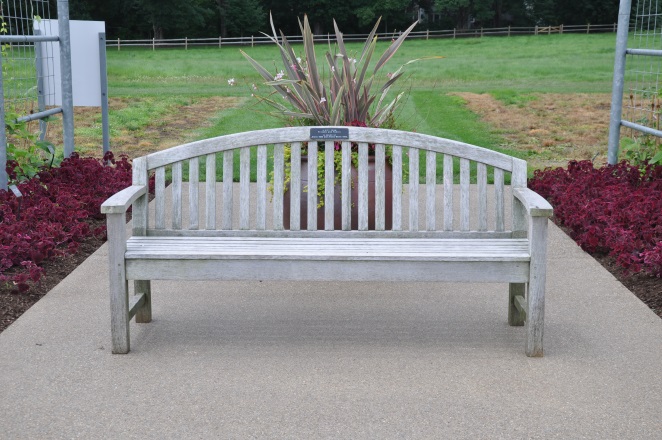 Prototype A
Simple Design
Google Maps JavaScript API and KML
Identify with Species Information and Picture
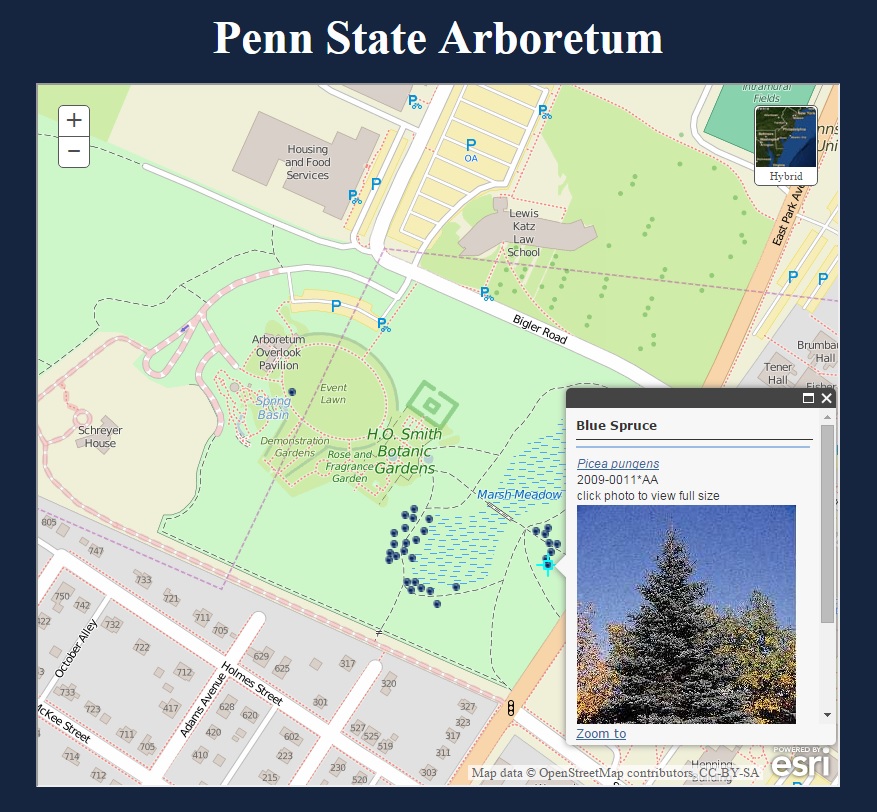 Prototype B
More Complex design
ArcGIS JavaScript API and ArcGIS server 
Perform Simple Queries and Print Maps
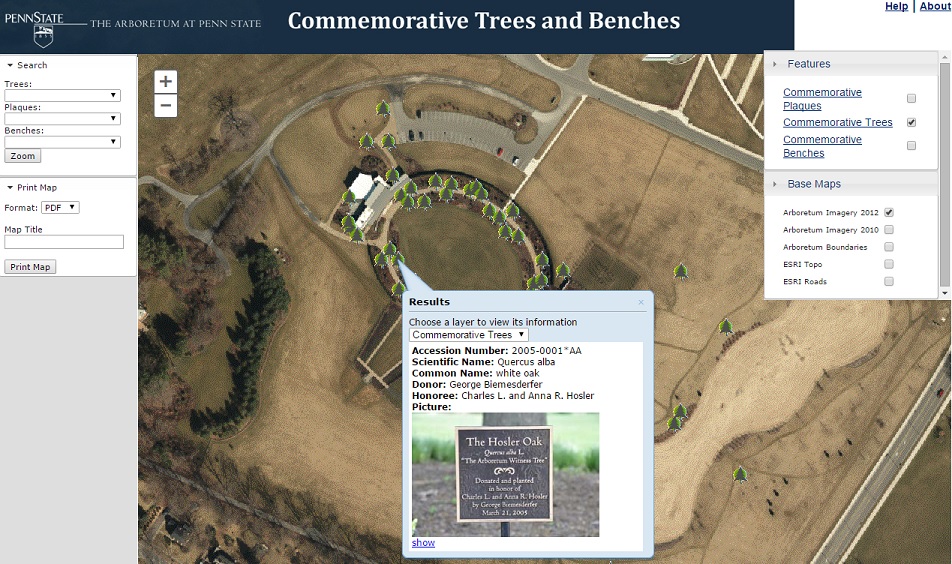 Evaluate Beta Applications/Full Accession Application Discussion
5 Scenarios Tests (likes, dislikes, and usability)
1.   Toggle Features and Base maps                                    4. Print Usability 
2.   Zoom and Navigation Functions                                     5. Overall look and feel
3.   Search Usability 

Factor in likes, dislikes, and usability into final application of all plant accessions
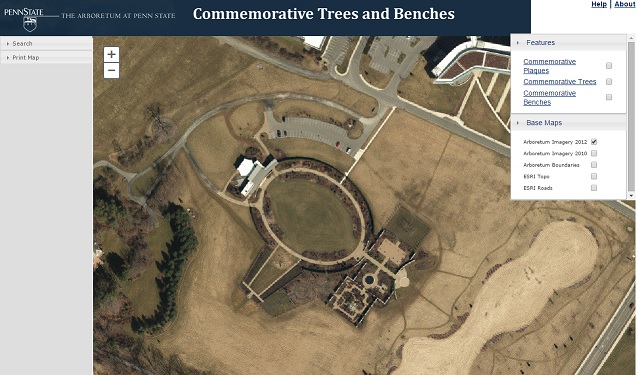 Future Considerations
new aerial photography on a yearly base from PSU OPP (digitize new features – Children’s Garden)

Methods for better point accuracy 

Collect New Plants, Commemorative items

Expand to New Areas  (Big Hollow, Overlook Heights)

Remove ArcGIS component by using Feature Services at Penn State (for editing)

Mobile app (ability to tour the Arb Grounds – Hand held knowledge)
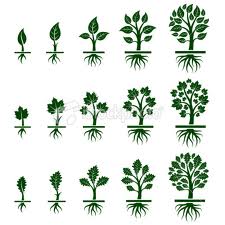 References
Alliance for Public Gardens GIS (2015), Retrieved 1 July, 2015  from http://publicgardensgis.ucdavis.edu/ 
EOS Positioning Systems (2015), Retrieved 27 July, 2015 from
http://www.eos-gnss.com/arrow-100/  

ESRI. ArcGIS  Online for Public Gardens (2015), Retrieved 7 July, 2015 from http://solutions.arcgis.com/parks-gardens/help/arcgis-online-for-public-gardens/ 

Penn Pilot (2015), Retrieved 9 July, 2015 from http://www.pennpilot.psu.edu/ 

Pennsylvania Spatial Data Access (PASDA) (2015), Retrieved 6 July, 2015 from http://www.pasda.psu.edu/ 

Sasaki Associates Inc. (1999), Preliminary Master Plan for the Penn State Arboretum Urban Forest Management

The Arboretum at Penn State (2015), Retrieved 9 July, 2015 from http://arboretum.psu.edu/
Acknowledgements
Ken Tamminga
Doug Miller
Beth King
Maurie Kelly
Ryan Baxter

Arboretum Staff
Alisha Barton
Shari Edelson
Patrick Williams
Kathleen Reeder
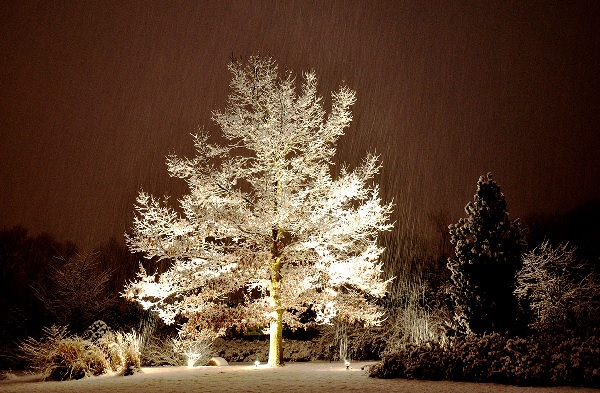 Questions??????????
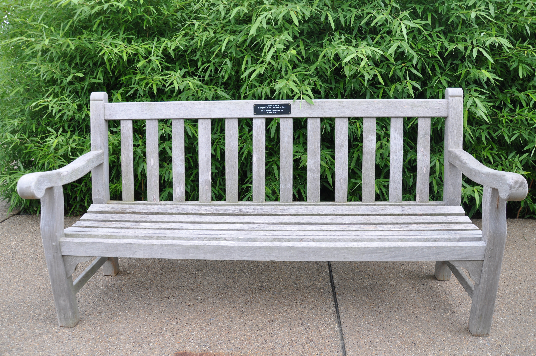